GFM Storstockholms län
Tisdagen den 14 maj 2019
Presentation av:
Ny överförmyndarnämnd
Resultatet från enkät till ställföreträdare
Läget på överförmyndarförvaltningen
Lämplighetsprövning av befintliga ställföreträdare
Digitaliseringsprojektet – sociala system
Stockholms stads utredning av förvaltarenhet
Vad händer med regeringens utredning av överförmyndarverksamheten?
Jan Jönsson (L) nytt socialborgarrådFöredragande i KF och KS för ÖFN
Överförmyndarnämmnden
Martin Ängeby (L) ordförande
Jessica Nilsson (V) vice ordförande
Hanna Broberg (M) ledamot
Jonas Jeppson (M) ledamot
Björn Sjöberg (S) ledamot
Büsra Kocatürk (M) ersättare
Henrik Hedberg (M) ersättare
Gabriella Ohlzon (L) ersättare
Rose-Marie Nylander (S) ersättare
Kenan Parlak (V) ersättare
Svar från ställföreträdare på ÖFN:S enkät 2018
5
Jag som svarar på frågorna är
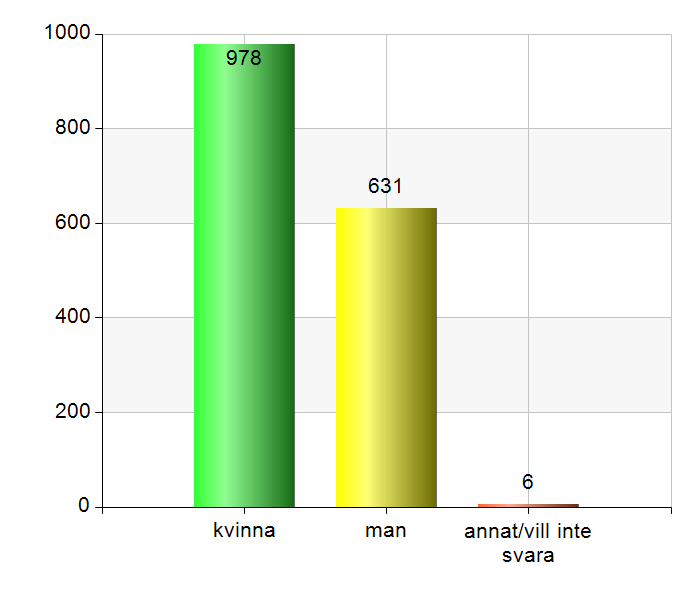 6
Jag har varit ställföreträdare i:
Jag är:
Mitt övergripande intryck av överförmyndarförvaltningen är :
Jag har de kunskaper jag behöver för mitt uppdrag som ställföreträdare
Kontakt via e-post
Jag får snabbt svar från överförmyndarförvaltningen via mejl
Jag får korrekta svar/överförmyndarförvaltningens svar hjälper mig att lösa mitt problem
Kontakt via telefon
683 frisvar
Tillgänglighet
Handläggningstid
Bemötande
Digitalisering
Dålig/ingen återkoppling
Önskemål om en och samma handläggare
Kunskapen hos kontaktcenter och förvaltningen
Önskar bättre information
Vill ha utbildning
Läget på Stockholms överförmyndarförvaltning
Överförmyndarförvaltningen i Stockholms stad - en tillsynsmyndighet
Vi utreder behov av god man, förvaltare och förmyndare, rekryterar ställföreträdare och idkar tillsyn

Vi utövar tillsyn över 8 233 gode män, förvaltare och förmyndare 

Värdet av huvudmännens tillgångar är 10 204 000 000 kr

Vi är 50 anställda
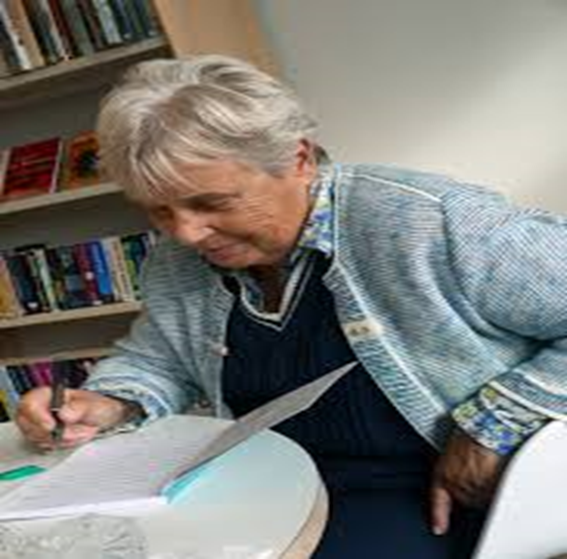 Sid 17
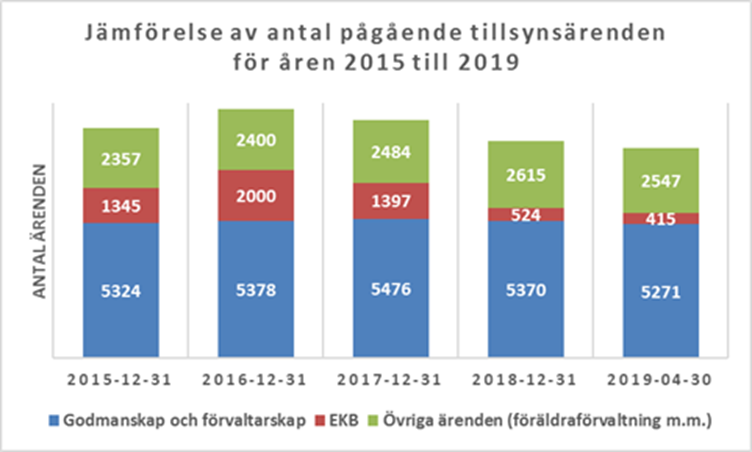 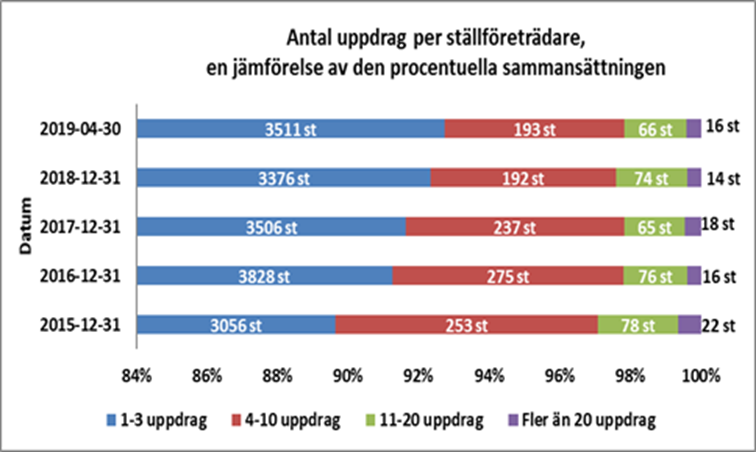 Årsredovisningar
5 288 årsredovisningar har inkommit 12 maj
2044 årsredovisningar är granskade 12 maj
1754 årsredovisningar där arvode begärs återstår att granska
1 422 årsredovisningar där arvode inte begärs återstår att granska
Överförmyndarnämndens utmaningar
Många ärenden per handläggare

Målen är att:
Skärpa tillsynen
Korta handläggningstiderna 
Förbättra stödet till ställföreträdare
Erbjuda utbildningar till ställföreträdare
Lämplighetsprövning 2019
Belastningsregisterkontroll samt kreditupplysning på befintliga ställföreträdare
Bakgrund
Vid varje nyrekrytering av anhörig eller extern görs en lämplighetsprövning av föreslagen ställföreträdare. Detta för att säkerställa att föreslagen person är ”erfaren, rättrådig och i övrigt lämplig”. 

För att säkerställa att våra ställföreträdare är det även när de fått ett uppdrag gör förvaltningen en lämplighetsprövning årligen av samtliga ställföreträdare. 

I år har en lämplighetsprövning på 3 337 personer gjorts där vi tagit utdrag ur både belastningsregistret och en kreditanmärkning.
Resultat?
76 personer har någon form av kreditanmärkning, vilket kan vara mindre förseelser som felparkeringsavgift eller trängselskatt. Dessa 76 personer har tillsammans 108 ärenden. 
Det förekommer dock också: 
Tredskodom, betalningsföreläggande, skuldsanering,  misslyckade utmätningsförsök samt skatteskulder på flera miljoner. 

Förvaltningen går igenom respektive ställföreträdare för att se över de anmärkningar som finns och titta vilken form av åtgärd som ska tas. 
29 ställföreträdare med totalt 41 ärenden tillsammans kommer att entledigas med anledningen av att kreditanmärkningarna är många, av allvarlig karaktär eller med högt belopp.
Belastningsregistret
11 personer förekommer i polisens belastningsregister, dessa personer har tillsammans 47 ärenden. Följande domar förekommer hos dessa personer:  

Misshandel
stöld
vållande till kroppsskada
olovlig tobaksförsäljning
sexuellt ofredande
bokföringsbrott (grovt och inte grovt)
försök till bedrägeri
rattfylleri
hets mot folkgrupp.
Ytterligare 7 personer förekommer i ärenden som är avslutade, endast förmynderskapsärenden eller hanterade av förvaltningen sedan tidigare. Dessa domar handlar om:

olaga tvång
snatteri
rattfylleri
smuggling
misshandel

Totalt är det 88 huvudmän efter lämplighetsprövningen där förvaltningen behöver se över lämpligheten av deras ställföreträdare.
Socialtjänst, överförmyndarverksamhet och kommunal hälso- och sjukvård
Vi moderniserar för att kunna tillvarata digitaliseringens möjligheter
[Speaker Notes: Exakt på vilket sätt dessa mål ska kunna realiseras fördjupas under utvecklingen. Ex på vilket sätt en verksamhet kan vara tillgänglig behöver anpassas efter varje verksamhetsområdes förutsättningar. 
Exempelvis: individen kan göra en digital ansökan och få stöd i vilken information som ska lämnas in.]
Samhället förändras och vi behöver fortsätta att utvecklas
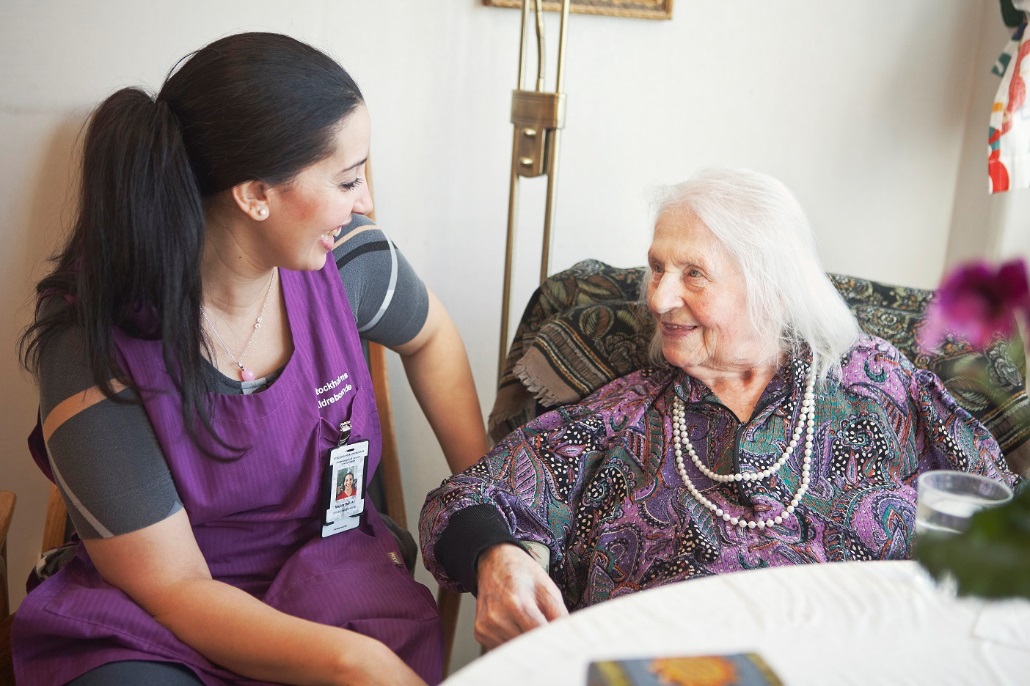 Idag har vi en 
åldrande befolkning 
där färre ska försörja fler.
Med högre krav på effektivitet måste vi jobba smartare, inte springa snabbare.
[Speaker Notes: Budskap
Verksamheter inom vård, stöd och omsorg står inför svåra utmaningar.
Befolkningen lever längre samtidigt som det föds färre barn, vilket gör att färre ska försörja fler.
Staden behöver fortsätta att utvecklas för att kunna behålla en god omvårdnadskvalitet. 
Digitalisering öppnar upp för nya möjligheter för att behålla omvårdnadskvalitet även när fler blir äldre.]
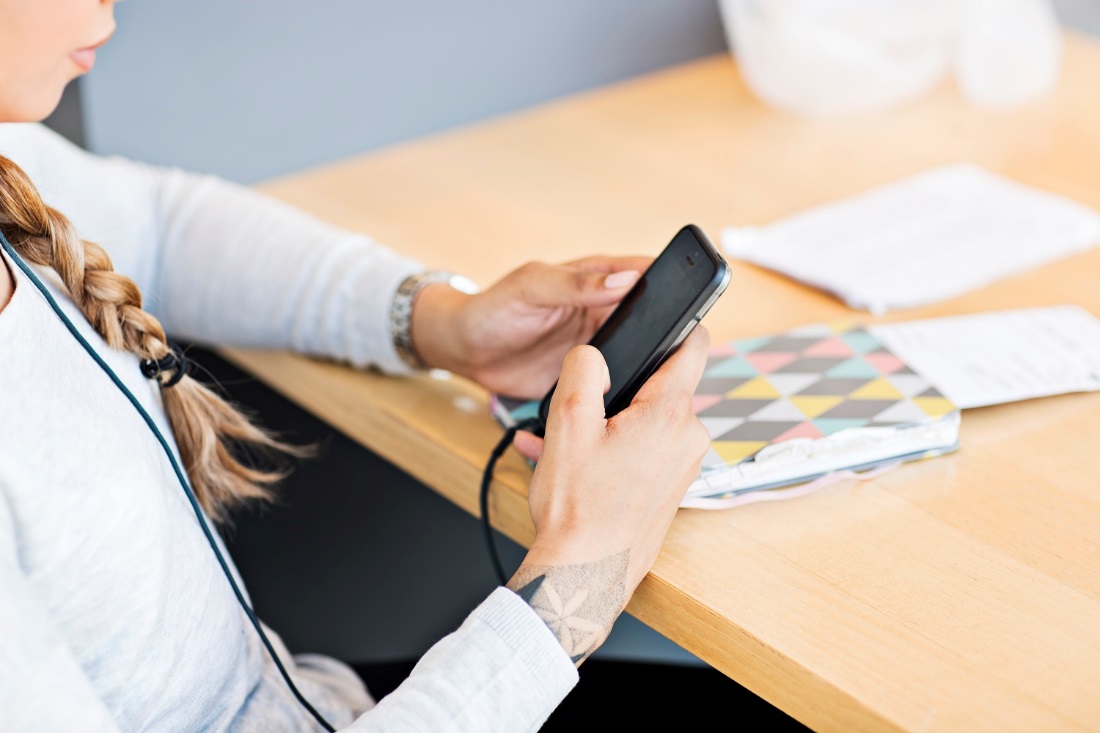 Digitaliseringen leder till nya förväntningar och möjligheter
Digitalisering innebär förändrade beteenden, tjänster och arbetssätt som nu i snabb takt omvandlar samhället
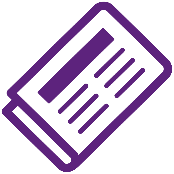 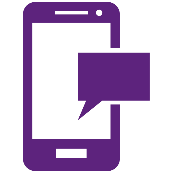 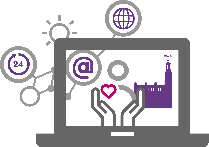 [Speaker Notes: Budskap
Digitalisering - Det pågår en förändring i samhället som förändrar vårt sätt att leva och ställer nya krav och förväntningar på staden.
Det handlar inte i första hand om tekniken och att få en digital version av något som tidigare fanns på papper utan det innebär nya sätt att tänka och arbeta. 
Moderniseringen syftar till att bättre kunna nyttja digitaliseringens möjligheter inom socialtjänst, överförmyndarverksamhet och kommunal hälso- och sjukvård.]
Vad ska vi göra?
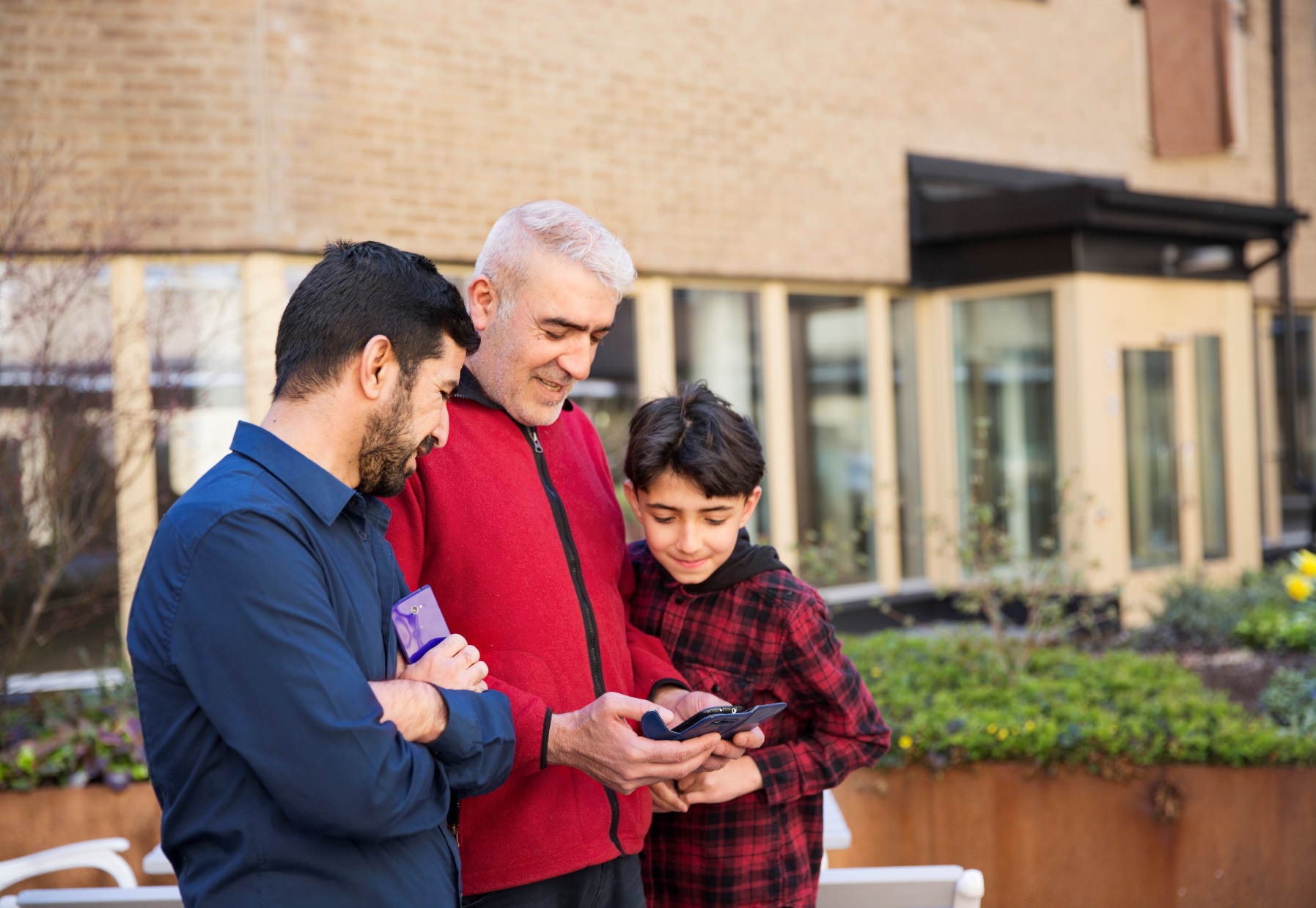 Med hjälp av nya digitala förutsättningar ska vi utveckla våra arbetssätt

Vi ska börja använda nya digitala stöd och lämna nuvarande system 

Vi ska sedan löpande förbättra arbetssätt och nya digitala stöd
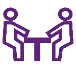 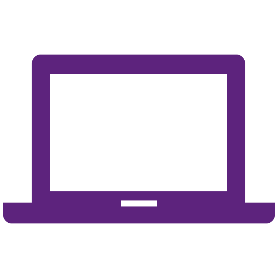 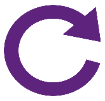 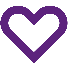 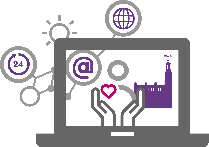 [Speaker Notes: Utveckla arbetssätt och digitala stöd
Vi ska inte bara ersätta våra nuvarande system med nya digitala stöd. 
Med nya digitala förutsättningar kan vi även utveckla våra arbetssätt.
Till exempel genom digital signering istället för att skriva ut på papper och signera för hand. 
Alla medarbetare behöver utbildas i arbetssätt och digitala stöd. Succesivt ska alla berörda medarbetare börja använda det nya. 

Löpande förbättra
När projektet tar slut kommer staden att ha en ny organisation för utveckling och förvaltning av arbetssätt och nya digitala stöd.
De digitala stöden kommer hela tiden fortsätta att utvecklas utifrån nya krav, nya arbetssätt och nya goda idéer.]
Nuvarande system som ska ersättas med nya digitala stöd
Wärna
Sociala system
Överförmyndar-förvaltningen
Paraplysystemet
FLAI
ParaDifo
ParaSoL
Arbetsmarknads-förvaltningen
Delar av Platina
Vodok
Paragå
Social-förvaltningen
Schemos
ParaGå Web
[Speaker Notes: System som ska ersättas
Alla sociala system, Wärna och FLAI  ska bytas ut helt. Delar av Platina ska också ersättas. Det pågår för närvarande ett arbete om vilka delar som ska ersättas. 

Verksamheter som omfattas
Projektet omfattar socialtjänst, överförmyndarverksamhet och kommunal hälso- och sjukvård.
De innebär all verksamhet inom handläggning, utförarverksamhet samt råd och stöd (verksamheter utan dokumentationsskyldighet). 
Det innefattar alla verksamheter inom barn och unga, familj, äldreomsorg, fysisk och psykisk funktionsnedsättning, missbruk och beroende, hemlöshet, våld i nära relationer, ekonomiskt bistånd, arbetsmarknadsinsatser och familjerätt.]
Både en gemensam och en individuell förändringsresa
Alla förvaltningar och enheter planerar och leder sin förändring
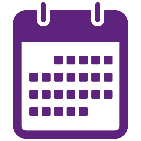 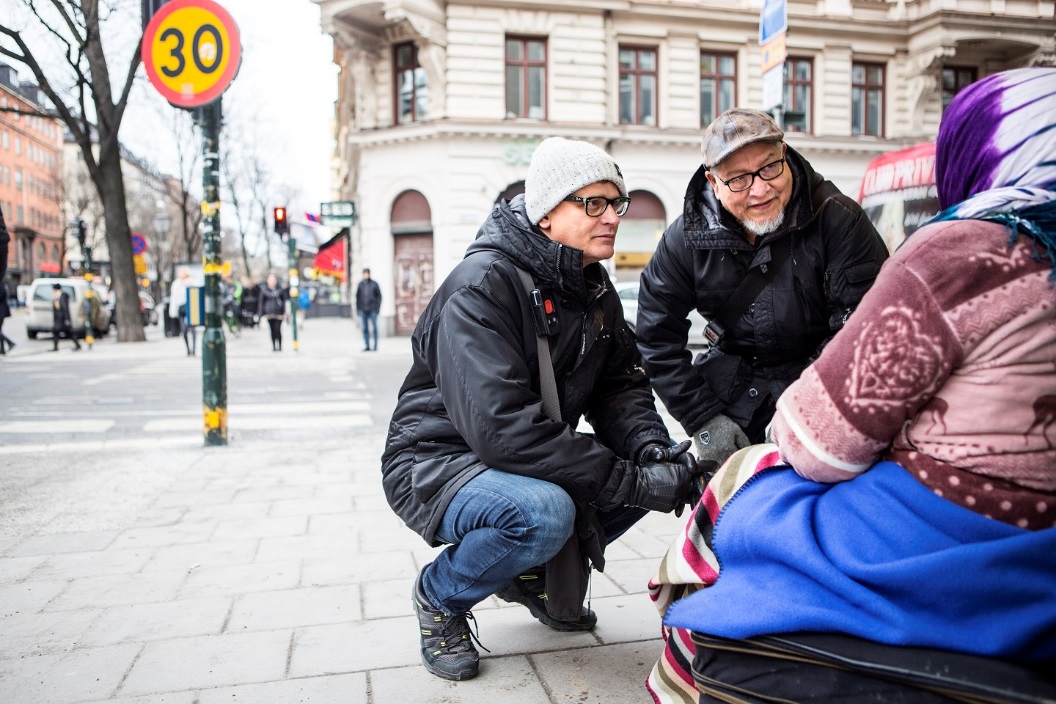 Alla har lärt sig 
och använder nya arbetssätt och digitala stöd
Alla chefer och  medarbetare utbildas och 
förbereder sig
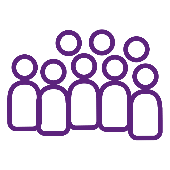 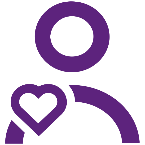 MÅL
[Speaker Notes: Budskap
Att lära sig och börja använda nya arbetssätt och digitala stöd är en stor förändringsresa – både för staden och för varje medarbetare. 
Vi ska tillsammans göra resan så trygg och enkel som möjligt. Men förändring är utmanande och ibland påfrestande. Det går inte alltid enligt plan och nya omständigheter dyker upp men vi kommer hela tiden att lära oss och det kommer att gå bra ändå. 
Projektets ledning och styrning ansvarar för metoder, mallar och övergripande planering. 
Varje förvaltning och varje enhet behöver planera, förbereda och leda sin lokala förändring.]
Upphandlingen av BPM-verktyget är klart
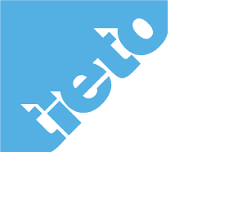 Stockholms stad har tecknat avtal med Tieto Sweden AB som i denna upphandling samarbetar med Pegasystems.
Pegasystems har det efterfrågade BPM-verktyget, Pega InfinityTM.
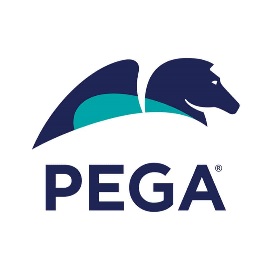 Med BPM-verktyg kan staden själva utveckla de digitala stöd med de funktioner som verksamheterna behöver.
[Speaker Notes: Upphandlingen är klar
Vi har upphandlat en teknisk plattform som heter BPM-verktyg (Business Process Management Suite). I det verktyget kan vi utveckla nya digitala stöd för stadens verksamheter inom vård, stöd och omsorg. 
Pega Infinity uppfyllde kravställningens alla "ska krav" och " bör krav". 
BPM-verktyget kan liknas vid en verktygslåda med olika verktyg som möjliggör för staden att bygga sina egna "tillämpningar" dvs hur vi vill jobba.   
Med den centrala tekniken på plats kan vi nu fördjupa planeringen samt påbörja utveckling och införande av nya arbetssätt med tillhörande digitala stöd.]
Överförmyndarverksamhet
Införandeordning – samlat för varje verksamhetsområde
Barn och unga
Planering pågår våren 2019 för 

Vilka specifika verksamheter som ingår i vilket verksamhetsområde

När i tid varje verksamhetsområde berörs
Vuxen
Inklusive 
arbetsmarknads-
verksamhet
Ekonomiskt bistånd
Funktionsnedsättning
Socialpsykiatri
Äldreomsorg
Hälso- och sjukvård
Gemensamma funktioner
År 2
År 3
År 1
[Speaker Notes: Införandeordning
Utveckling och införande kommer att ske sammanhållet för respektive verksamhetsområde
Bilden visar ordningen för när respektive verksamhetsområde utvecklar och börjar använda moderna arbetssätt med tillhörande digitala stöd samt lämnar nuvarande system.
Arbetet med att kartlägga och definiera vilka specifika verksamheter som ingår i respektive verksamhetsområde pågår

Ordningen har arbetats fram med hänsyn till stadens organisation, tekniska- och ekonomiska förutsättningar.
Hela tiden strävar vi efter att det som kan vara lika och gemensamt är lika och gemensamt.

Överförmyndarförvaltningen anslöt till projektet i december 2017. 
Arbetsmarknadsförvaltningen anslöt till projektet i februari 2019.]
Våra mål
Snabb handläggning
Bra stöd till ställföreträdare
Bra tillsyn av ställföreträdare
Ärenden kommer in digitalt – handläggs digitalt – arkiveras digitalt
Kommunikationen mellan ställföreträdare och överförmyndarnämnden sker digitalt.
Kommunikationen med tingsrätter, banker och stadsdelsförvaltningar sker digitalt.
Vår utmaning – att få de resurser som krävs
Att komma ikapp med ordinarie verksamhet
Att rensa i wärna
Att rensa i pappersakterna
Att kunna göra det projektet kräver
Stadens utredning om förvaltarenhet
Förvaltarenhet
Gemensam utredning med stadsledningskontoret och överförmyndarförvaltningen
En kommunal enhet med professionella ställföreträdare.
Kommunala tjänstemän som arbetar heltid som ställföreträdare.
Tar särskilt krävande uppdrag
Våldsamma huvudmän och anhöriga
Ärenden där förhöjd säkerhet krävs
Särskilt tidskrävande ärenden
Ärenden som kräver särskilda kunskaper
En förvaltarenhet kan inte höra till överförmyndarförvaltningen
Regeringens utredning
Aktuellt att utreda
Översyn av lagstiftning
Förtydliga vad som ingår
Anpassa till digitalisering
Anpassa till internationalisering
Möjliggöra professionella ställföreträdare
Nationellt ställföreträdarregister
Nationell samordnande myndighet
Regeringen har lovat en utredning av hela överförmyndarverksamheten
Morgan Johansson (S) är ansvarig minister
Arbetet med att skriva direktiv pågår sedan ett år

Besluta om direktiv – utse utredare – utreda – skicka på remiss – skriva proposition – fatta beslut

Kommer troligen ta flera år
Tack!
Alla vardagshjältarNi gör en ovärderlig samhällsinsats